May 2016
Discussions for Non-contiguous Channel Bonding
Date: 2016-05-16
Authors:
Slide 1
John Son et al., WILUS
May 2016
Introduction
11ax D0.1 specifies non-contiguous channel bonding as follows [1]
The HE PHY provides support for 20 MHz, 40 MHz, 80 MHz and 160 MHz contiguous channel widths and support for 80+80 MHz non-contiguous channel width. 
Tones of one or more secondary channels in 80 MHz and 160 (80+80) MHz could be nulled when using OFDMA PPDU transmission. 
The modes of non-contiguous channel bonding are TBD. 
The non-contiguous channels within primary or secondary 80 MHz only exists at AP side. 

In this submission, we discuss several issues related to the non-contiguous channel bonding
signaling of non-contiguous channel bonding in SIG-A/B
transmission of the center 26-tone RU when the adjacent channel is nulled
interferences to OBSS on-going transmissions in nulled channels
Slide 2
John Son et al., WILUS
May 2016
HE-SIG-A’s BW field
PSDU(s)
L-STF
L-LTF
L-
SIG
R
L-
SIG
HE-
SIG-A
HE-
SIG-B
HE-
STF
HE-
LTF(s)
HE MU PPDU
In HE MU PPDU, SIG-A’s BW field is TBD that may accommodate more bandwidth options than in SU case
11ax may extend SIG-A’s BW field to explicitly signal non-contiguous bandwidth options (e.g. P20+S40)
Not many bit spaces left for the BW field 
16 bits are remained for Spatial Reuse, TXOP, and BW fields
Slide 3
John Son et al., WILUS
May 2016
HE-SIG-B’s Common Block field
A
P20
RU (A1)
HE-
STF/LTF
L-Part
HE-
SIG-A
HE-SIG-B
(A,C)
...
RU (An)
RU (Bn)
B
S20
Dup.
L-Part
Dup.
HE-
SIG-A
HE-SIG-B
(B,D)
...
RU (Bn)
RU (X)
Dup.
L-Part
Dup.
HE-
SIG-A
HE-SIG-B
(A,C)
C
S40A
RU (C1)
...
RU (Cn)
Dup.
L-LTF
Dup.
HE-
SIG-A
HE-SIG-B
(B,D)
D
S40B
RU (D1)
...
RU (Dn)
1st content 
channel
HE-SIG-B 
(A,C)
RA
A
RA
C
C/T
STA
A1
...
STA
An
C/T
C/T
STA
C1
...
STA
Cn
C/T
STA
X
C/T
TBD
2nd content 
channel
HE-SIG-B 
(B,D)
RA
D
C/T
STA
B1
...
STA
Bn
C/T
STA
D1
...
STA
Dn
C/T
RA
B
*C/T: CRC/Tail
Common Block field
User Specific field
Two HE-SIG-B content channels are parallel-decoded at receiving STAs
In Common Block, RU allocation subfield signals RU arrangements in frequency domain and the number of User specific subfields
RU allocation subfield may signal “Null RU” indices to signal non-contiguous PPDU options (currently many TBD index ranges)
Slide 4
John Son et al., WILUS
May 2016
Signaling of non-contiguous channel-bonding
A
P20
RU (A1)
HE-
STF/LTF
L-Part
HE-
SIG-A
HE-SIG-B
(A,C)
...
RU (An)
RU (Bn)
B
S20
Dup.
L-Part
Dup.
HE-
SIG-A
HE-SIG-B
(B,D)
...
RU (Bn)
RU (X)
Dup.
L-Part
Dup.
HE-
SIG-A
HE-SIG-B
(A,C)
C
S40A
RU (C1)
...
RU (Cn)
Dup.
L-LTF
Dup.
HE-
SIG-A
HE-SIG-B
(B,D)
D
S40B
RU (D1)
nulled channel
...
RU (Dn)
(A) BW
(B) Common Block
AP can signal non-contiguous channel based PPDU constructions by
(A) Using SIG-A’s BW field
(B) Using SIG-B’s Common Block (RU allocation subfield)
(C) Using both SIG-A & SIG-B
Slide 5
John Son et al., WILUS
May 2016
Signaling of non-contiguous channel bonding
Objectives
Support various non-contiguous channel bonding options
Minimum signaling overhead on SIG-A/B

Limitations/Requirements
PPDU shall occupy Primary 20MHz
Support parallel decoding of SIG-B content channels
Fixed location of the second SIG-B content channel
Limit non-contiguous channel bonding rule to always occupy Primary 40
Flexible location of the second SIG-B content channel (within Primary 80)
SIG-A signals the location of the second SIG-B channel
No ambiguity on the number of common blocks in SIG-B
With SIG-A’s signaling, receiving STAs should know the size of the common block field in SIG-B
Slide 6
John Son et al., WILUS
May 2016
Option (A) SIG-A only signaling
HE-
STF
/LTF
MU
Data
L-Pre
SIG-A
SIG-B 
1
1st SIG-B 
Content Channel
Dup.
L-Pre
Dup.
SIG-A
SIG-B
2
Dup.
L-Pre
Dup.
SIG-A
Dup.
SIG-B
1
Location of the 
2nd SIG-B Channel
2nd SIG-B 
Content Channel
Dup.
L-Pre
Dup.
SIG-A
Dup.
SIG-B
2
User 
Specific
BW
Comm.
Block
...
...
Size of the Common Block
(A) Using SIG-A’s BW field
Extend SIG-A’s BW field to signal non-contiguous channel bandwidth options (e.g. P20+S40)
BW field should clearly indicate the location of the 2nd SIG-B content channel (if it is not fixed) and the size of the common block
Slide 7
John Son et al., WILUS
May 2016
Option (B) SIG-B only signaling
A
P20
RU (A1)
HE-
STF/LTF
L-Part
SIG-A
SIG-B
(A,C)
CCA
(idle)
...
RU (An)
RU (Bn)
B
S20
Dup.
L-Part
Dup.
HE-
SIG-A
SIG-B
(B,D)
CCA
(idle)
...
RU (Bn)
RU (X)
Dup.
L-Part
Dup.
HE-
SIG-A
Dup.
SIG-B
(A,C)
C
S40A
CCA
(idle)
RU (C1)
...
RU (Cn)
Dup.
L-LTF
Dup.
HE-
SIG-A
D
S40B
Dup.
SIG-B
(B,D)
CCA
(busy)
RU (D1)
nulled channel
...
RU (Dn)
RU allocation
HE-SIG-B 
(A,C)
RA
A
RA
C
C/T
STA
A1
...
STA
An
C/T
C/T
STA
C1
...
STA
Cn
C/T
STA
D1
...
STA
Dn
C/T
RA
D
C/T
STA
B1
...
STA
Bn
C/T
RA
B
HE-SIG-B 
(B,D)
(B) Using SIG-B’s Common Block field
SIG-A signals the current 4 BW options (20/40/80/160)
Add additional Null RU indices to the current RU allocation definition (currently there are many TBD index ranges)
RU allocation subfield signals “242/484/996 Null” to indicate nulled secondary channels
No user specific subfields are sent corresponding to the Null RUs
No additional signaling overheads on SIG-A/B bit fields compared to the current design
The Null RU indices can be reused in MU-MIMO signaling load balancing scenarios [2]
Slide 8
John Son et al., WILUS
May 2016
Option (C) SIG-A+SIG-B signaling
(C) Using both SIG-A and SIG-B to signal non-contiguous channel bonding options 		
SIG-A 
SIG-A’s BW field signals limited information for non-contiguous PPDU BW
Even with the limited signaling, there should be no ambiguity of
Location of secondary SIG-B content channel (if it is dynamic)
Number of SIG-B’s common block

SIG-B
Further signaling of nulled secondary RUs
Slide 9
John Son et al., WILUS
May 2016
Transmission of the center 26-tone RU
RU (A1)
HE-
STF/LTF
L-Part
HE-
SIG-A
HE-SIG-B
(A,C)
...
RU (An)
RU (Bn)
Dup.
L-Part
Dup.
HE-
SIG-A
HE-SIG-B
(B,D)
...
RU (Bn)
the center 26-tone RU should also be nulled
RU (X)
Dup.
L-Part
Dup.
HE-
SIG-A
HE-SIG-B
(A,C)
RU (C1)
...
nulled 
secondary channel
RU (Cn)
Dup.
L-LTF
Dup.
HE-
SIG-A
HE-SIG-B
(B,D)
RU (D1)
...
RU (Dn)
In 80MHz OFDMA, there is a center 26-tone RU and its signaling within HE-SIG-B content channels is TBD (e.g. 1st or 2nd, fixed or dynamic)
In non-contiguous channel PPDU, when a secondary channel adjacent to the center 26-tone RU is nulled, the center 26-tone RU also should be nulled
HE-SIG-B signaling should explicitly identify the existence of the center 26-tone RU even with the decoding failure of one SIG-B content channel
Slide 10
John Son et al., WILUS
May 2016
Interferences to OBSS
P20MHz
S20MHz
S40MHz
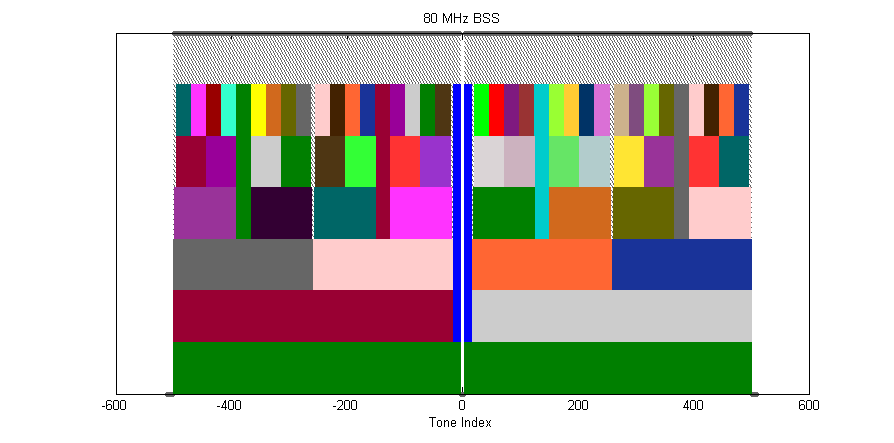 Nulled 20MHz
80MHz 
Spectral Mask
(example)
may interfere OBSS’s on-going transmissions in nulled channels
Non-contiguous PPDU transmission may interfere OBSS’s on-going transmission due to the limited guard carriers adjacent to the nulled channel
TGax needs further discussions on how to minimize OBSS interferences in non-contiguous channel bonding
Slide 11
John Son et al., WILUS
May 2016
Conclusions
In this submission, we discussed several issues related to the non-contiguous channel bonding
Signaling of non-contiguous channel bonding by using SIG-A, SIG-B or SIG-A/B
Transmission of the center 26-tone RU in non-contiguous channel bonding
How to minimize interferences to on-going OBSS PPDUs in nulled channels
Slide 12
John Son et al., WILUS
May 2016
References
[1] 11-16/0024r1, Proposed TGax draft spec
[2] 11-16/0039r1, RU Allocation in SIG-B
[3] 11-16/0045r1, Flexible Wider Bandwidth Transmission
[4] 11-16/0059r1, Non-contiguous Channel Bonding in 11ax
[5] 11-16/0397r2, HE-SIG-B signaling discussions
Slide 13
John Son et al., WILUS
May 2016
Straw poll
Do you agree to add the following underlined text into 11ax SFD ?
3.1 General
The non-contiguous channel bonding will be supported in 802.11ax by:
Transmitting using OFDMA PPDU format by nulling the tones of one or more secondary channels in 80 MHz and 160 (80+80) MHz;
Modes for non-contiguous channel bonding are TBD;
Non-contiguous channels within primary or secondary 80 MHz only exists at AP side.
When a secondary channel which is fully or partially overlapped with a center 26-tone RU is nulled, the center 26-tone RU is also nulled.

Y/N/A
Slide 14
John Son et al., WILUS